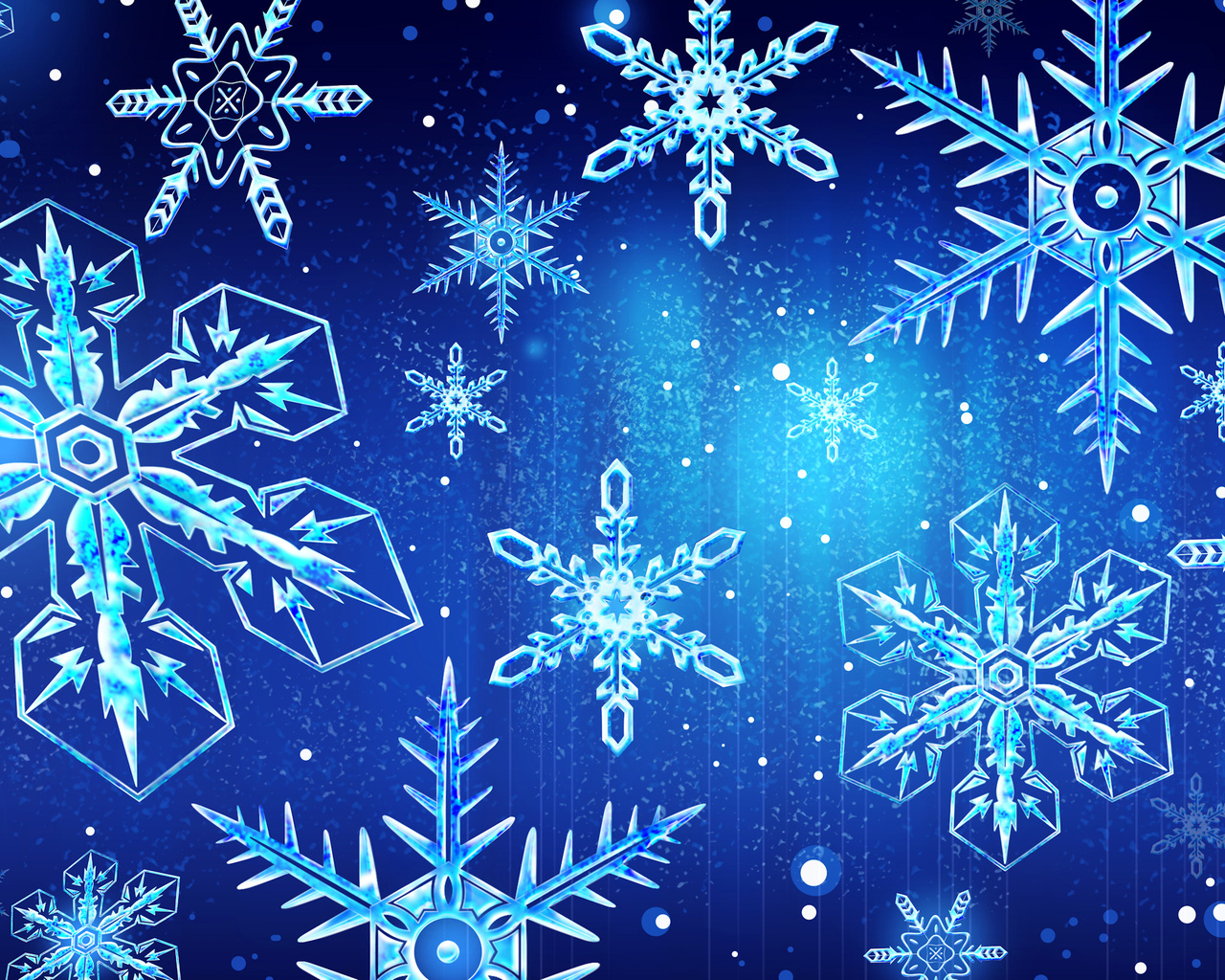 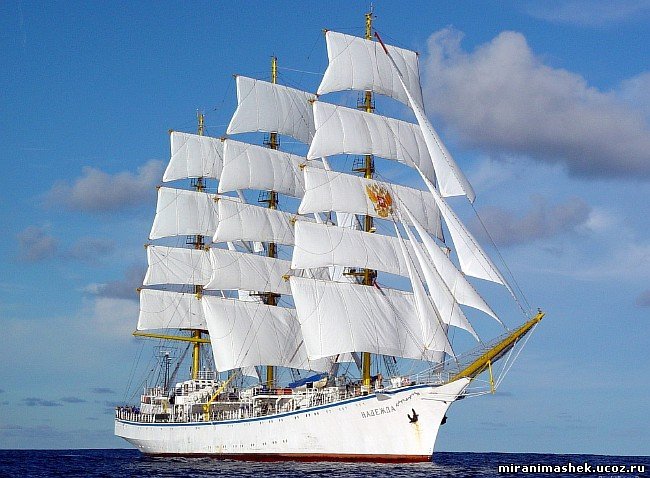 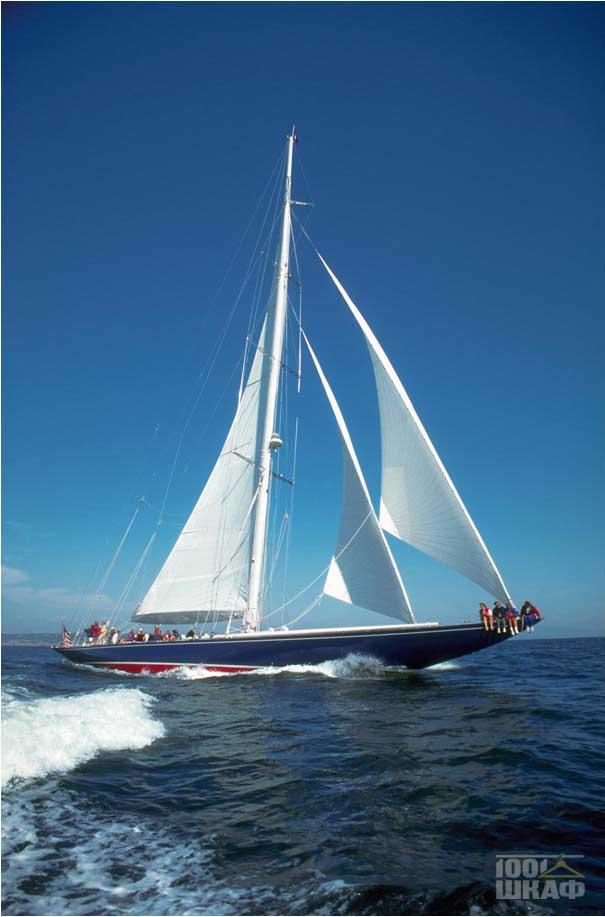 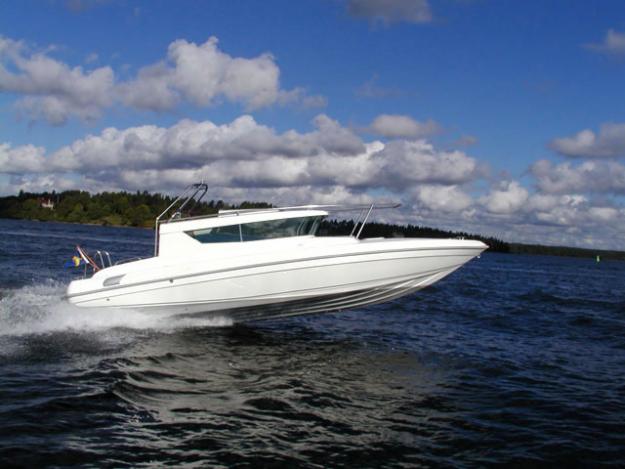 Водный  транспорт
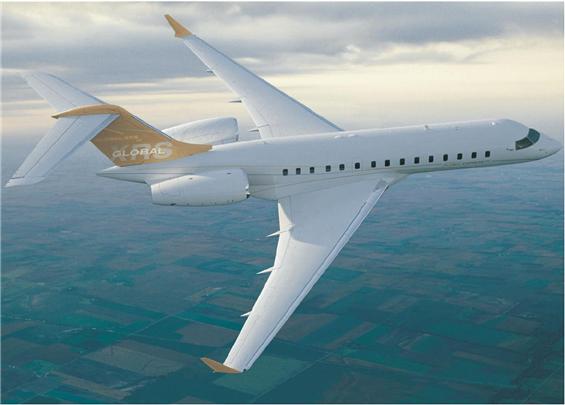 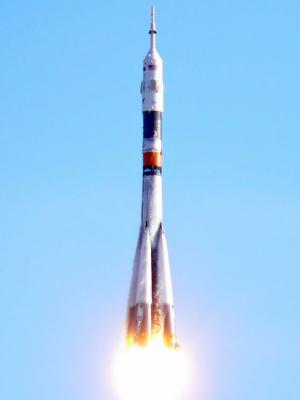 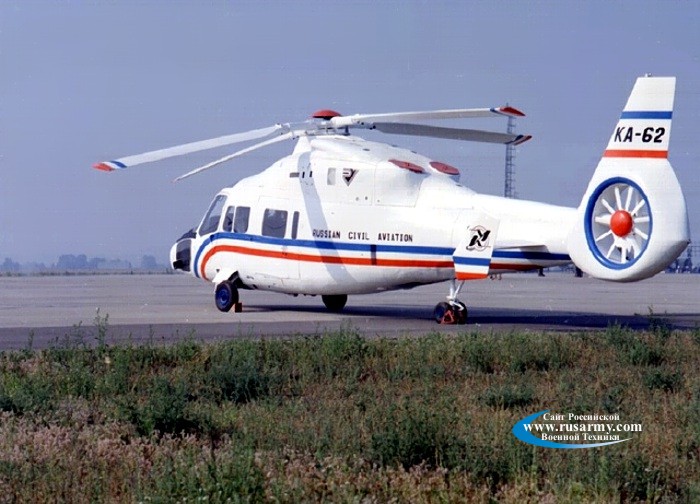 Воздушный  транспорт
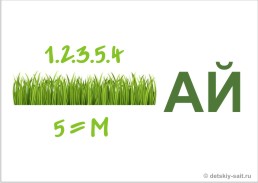 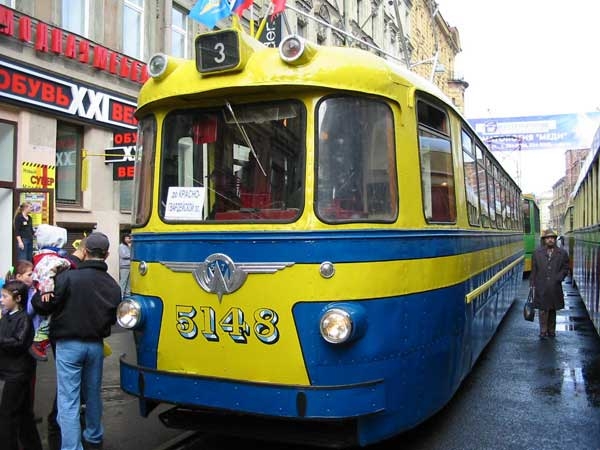 трамвай
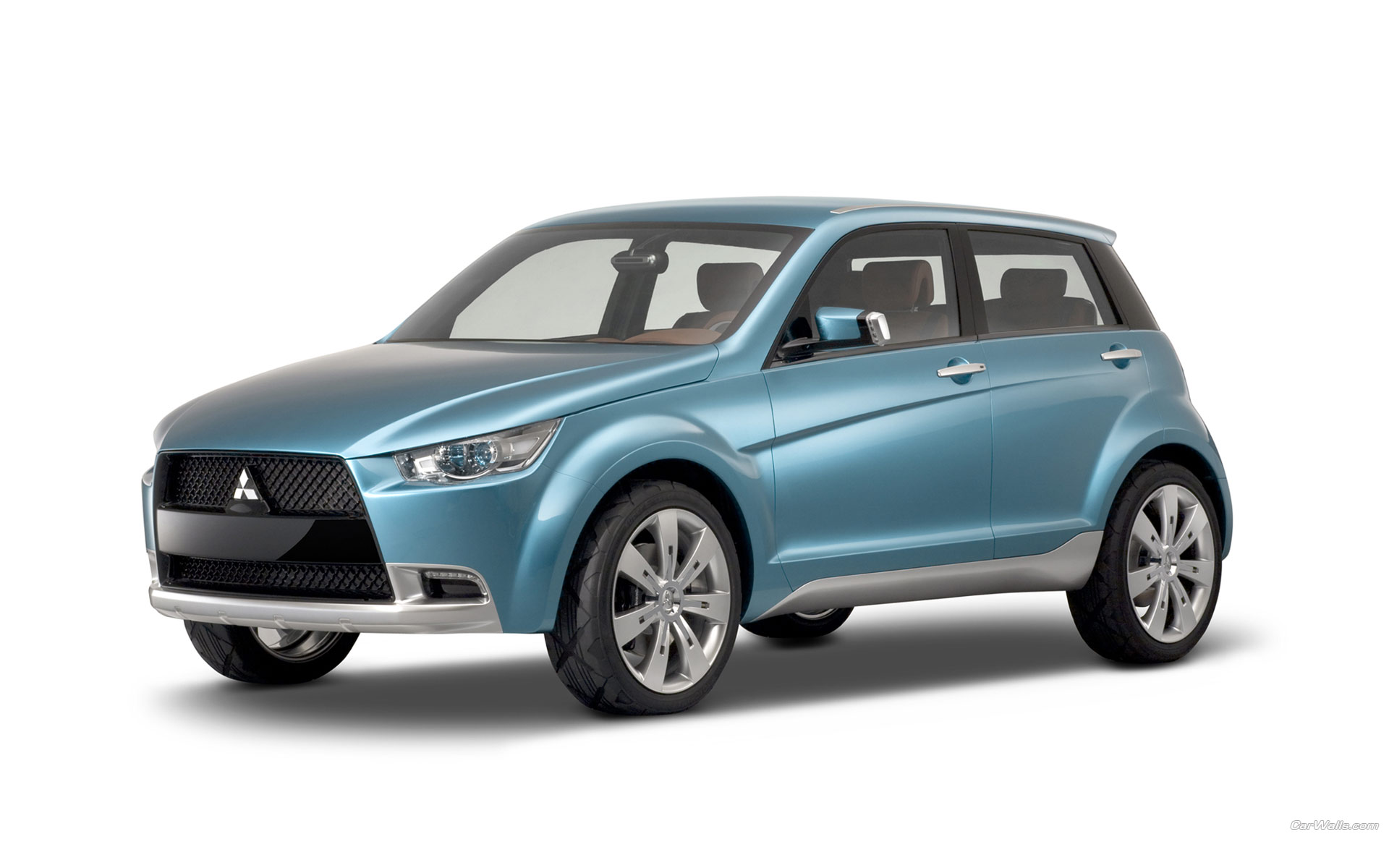 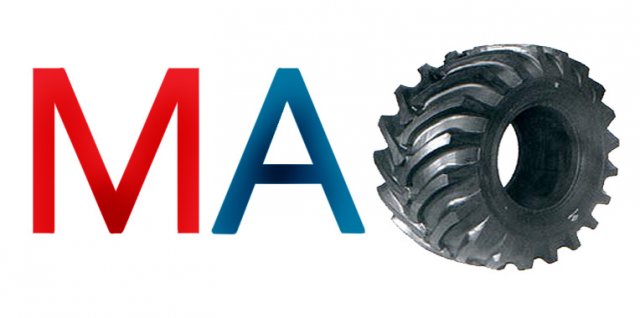 машина
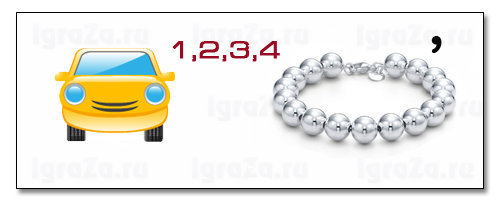 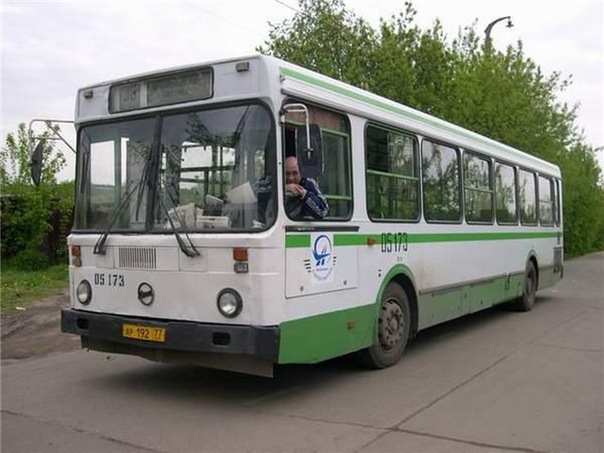 автобус
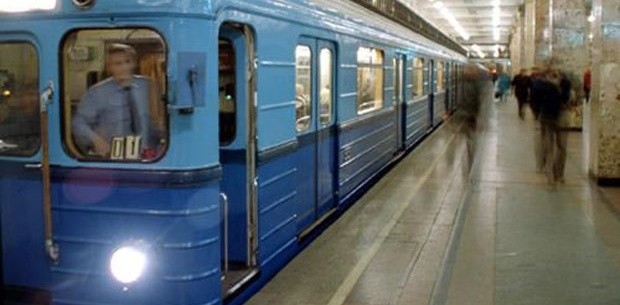 Подземный транспорт
Транспорт
Водный  воздушный  наземный  подземный


Плывёт         летит              едет               едет


Движение
Результаты  исследования
Правила  поведения  в автобусе
1.Нельзя мусорить.
2.Нельзя  курить.
3.Нельзя  кричать.
4.Уступай  место  старшим.
5.Не высовывайся в окна.
6.Не отвлекай  водителя во  время  движения.
7.Заплати  за  проезд.